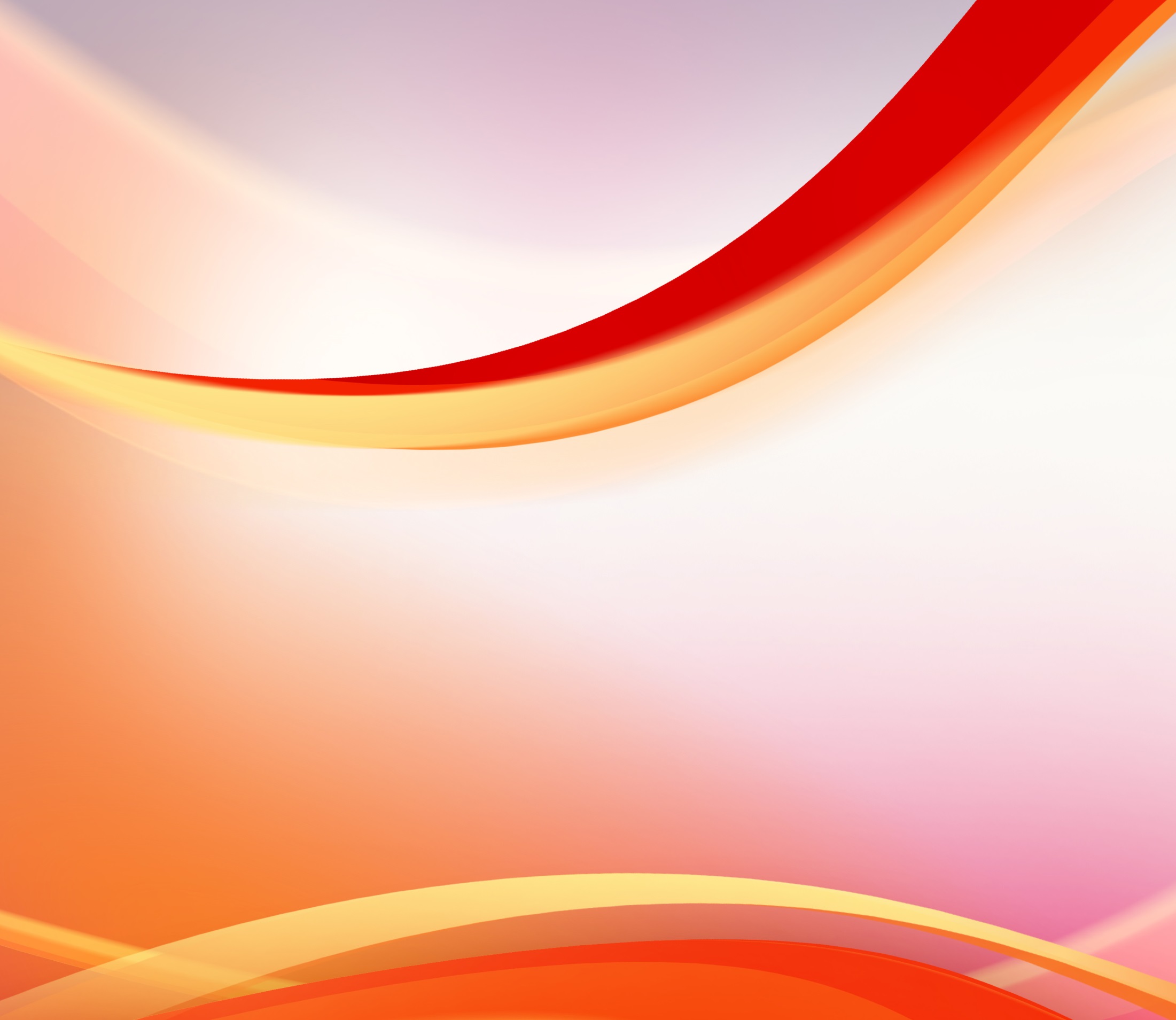 حياة الإيمان ما بين
العقل والمشاعر
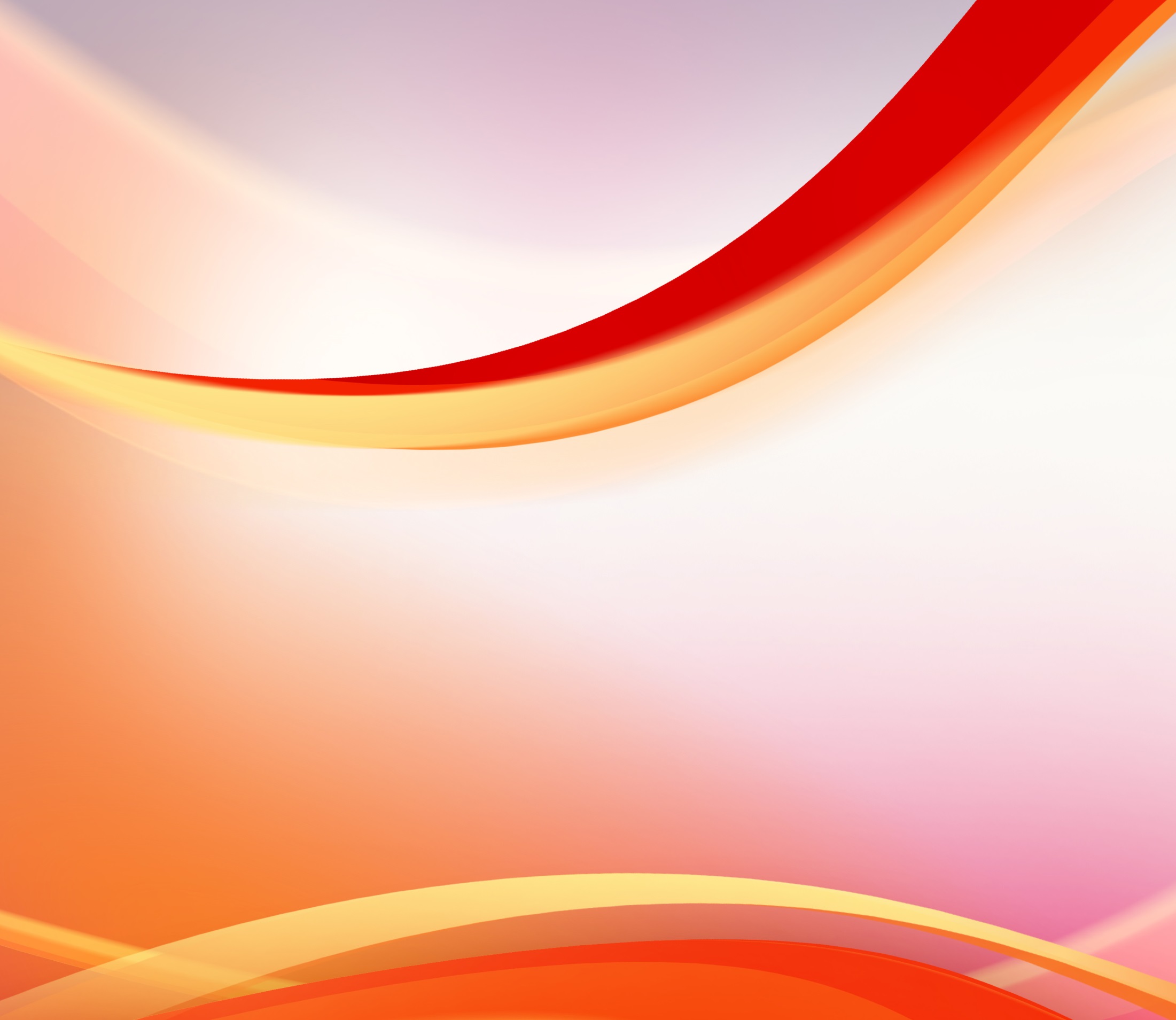 تيطس 2
"1وَأَمَّا أَنْتَ فَتَكَلَّمْ بِمَا يَلِيقُ بِالتَّعْلِيمِ الصَّحِيحِ:
 2أَنْ يَكُونَ الأَشْيَاخُ صَاحِينَ، ذَوِي وَقَارٍ، مُتَعَقِّلِينَ، أَصِحَّاءَ فِي الإِيمَانِ وَالْمَحَبَّةِ وَالصَّبْرِ.
 3كَذلِكَ الْعَجَائِزُ فِي سِيرَةٍ تَلِيقُ بِالْقَدَاسَةِ، غَيْرَ ثَالِبَاتٍ، غَيْرَ مُسْتَعْبَدَاتٍ لِلْخَمْرِ الْكَثِيرِ، مُعَلِّمَاتٍ الصَّلاَحَ، 4لِكَيْ يَنْصَحْنَ الْحَدَثَاتِ أَنْ يَكُنَّ مُحِبَّاتٍ لِرِجَالِهِنَّ وَيُحْبِبْنَ أَوْلاَدَهُنَّ،
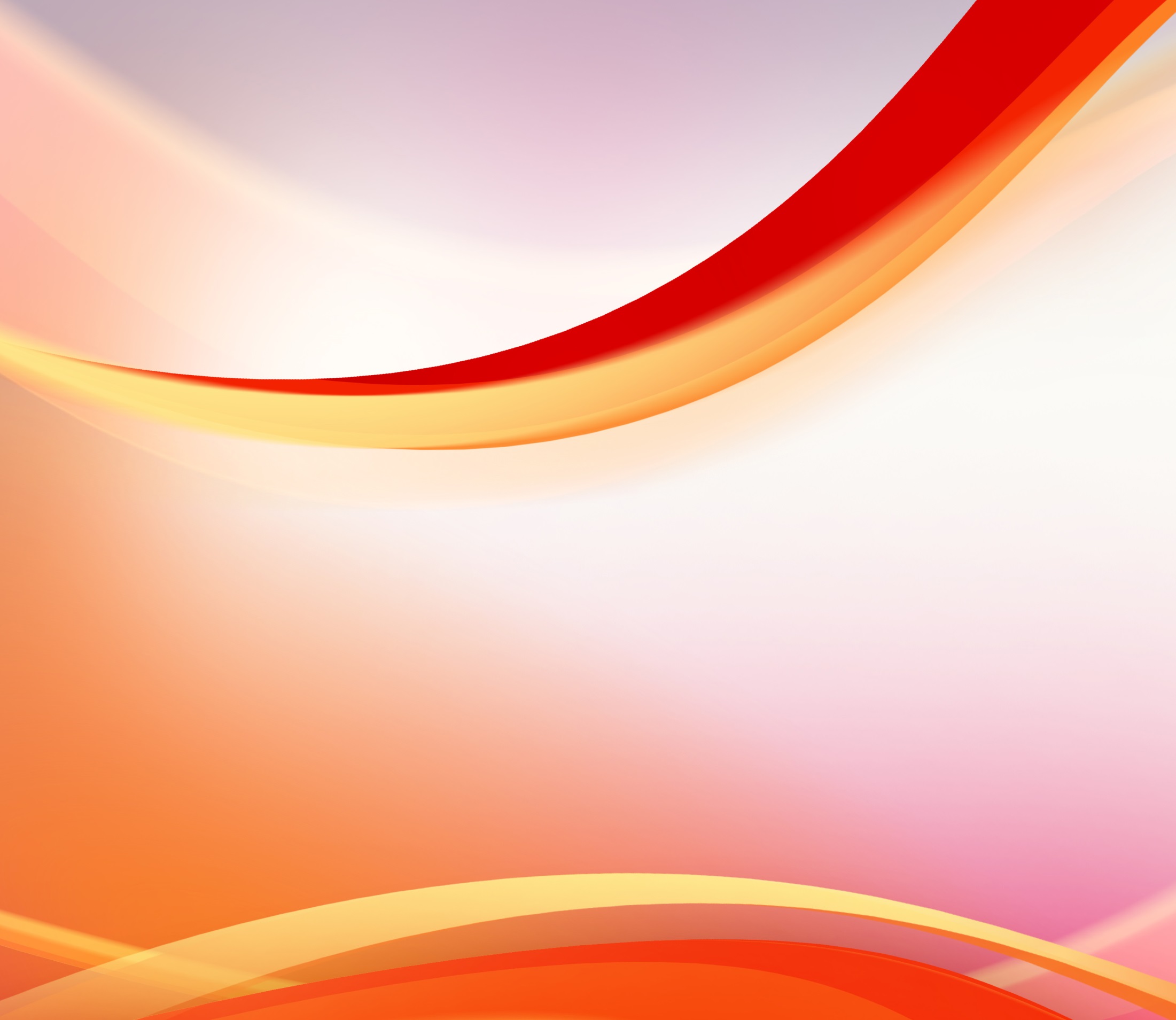 تيطس 2
5مُتَعَقِّلاَتٍ، عَفِيفَاتٍ، مُلاَزِمَاتٍ بُيُوتَهُنَّ، صَالِحَاتٍ، خَاضِعَاتٍ لِرِجَالِهِنَّ، لِكَيْ لاَ يُجَدَّفَ عَلَى كَلِمَةِ اللهِ.
6كَذلِكَ عِظِ الأَحْدَاثَ أَنْ يَكُونُوا مُتَعَقِّلِينَ،
7مُقَدِّمًا نَفْسَكَ فِي كُلِّ شَيْءٍ قُدْوَةً لِلأَعْمَالِ الْحَسَنَةِ، وَمُقَدِّمًا فِي التَّعْلِيمِ نَقَاوَةً، وَوَقَارًا، وَإِخْلاَصًا، 8وَكَلاَمًا صَحِيحًا غَيْرَ مَلُومٍ، لِكَيْ يُخْزَى الْمُضَادُّ، إِذْ لَيْسَ لَهُ شَيْءٌ رَدِيءٌ يَقُولُهُ عَنْكُمْ.
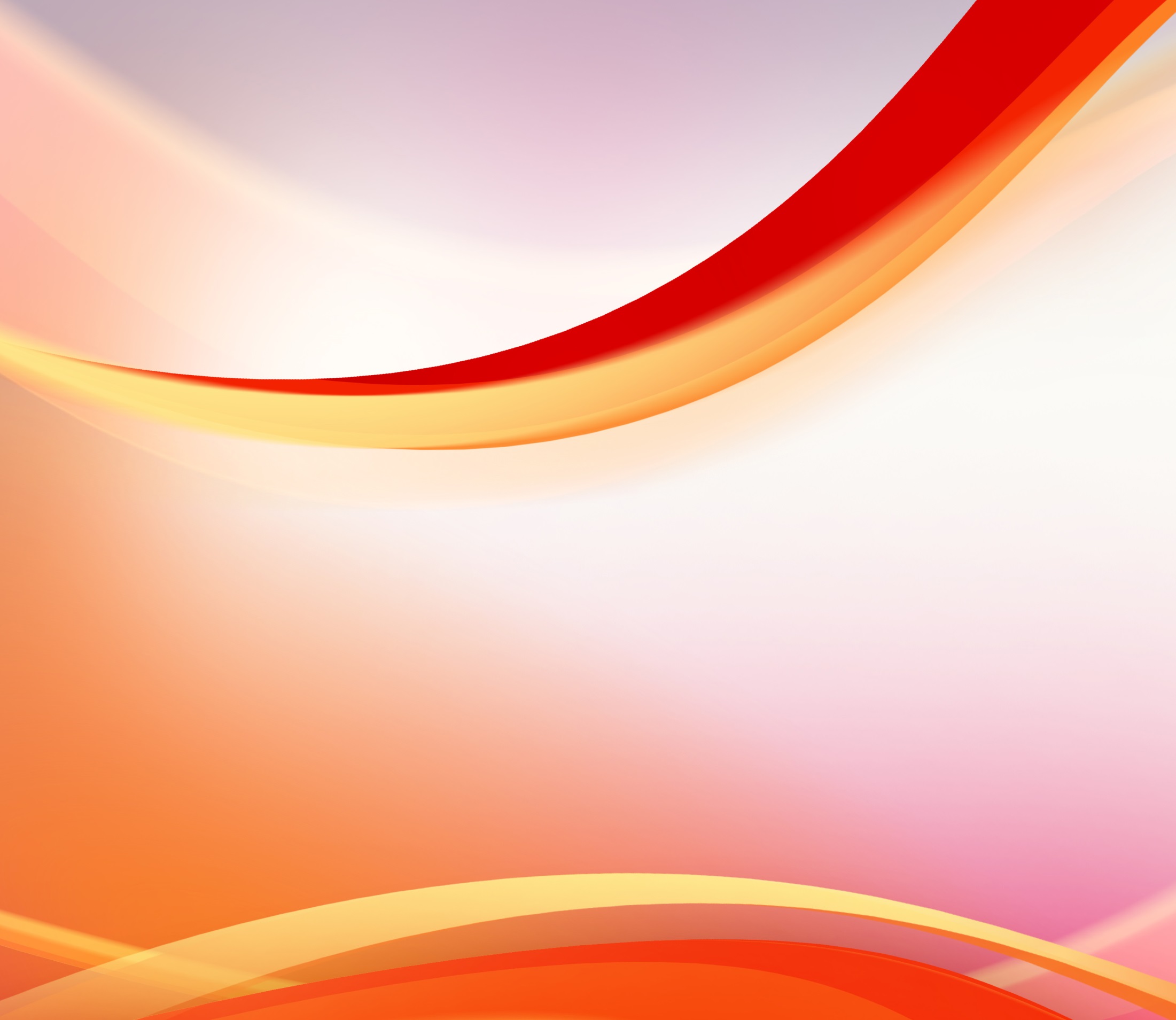 تيطس 2
9وَالْعَبِيدَ أَنْ يَخْضَعُوا لِسَادَتِهِمْ، وَيُرْضُوهُمْ فِي كُلِّ شَيْءٍ، غَيْرَ مُنَاقِضِينَ، 10غَيْرَ مُخْتَلِسِينَ، بَلْ مُقَدِّمِينَ كُلَّ أَمَانَةٍ صَالِحَةٍ، لِكَيْ يُزَيِّنُوا تَعْلِيمَ مُخَلِّصِنَا اللهِ فِي كُلِّ شَيْءٍ. 11لأَنَّهُ قَدْ ظَهَرَتْ نِعْمَةُ اللهِ الْمُخَلِّصَةُ، لِجَمِيعِ النَّاسِ، 12مُعَلِّمَةً إِيَّانَا أَنْ نُنْكِرَ الْفُجُورَ وَالشَّهَوَاتِ الْعَالَمِيَّةَ، وَنَعِيشَ بِالتَّعَقُّلِ وَالْبِرِّ وَالتَّقْوَى فِي الْعَالَمِ الْحَاضِرِ،
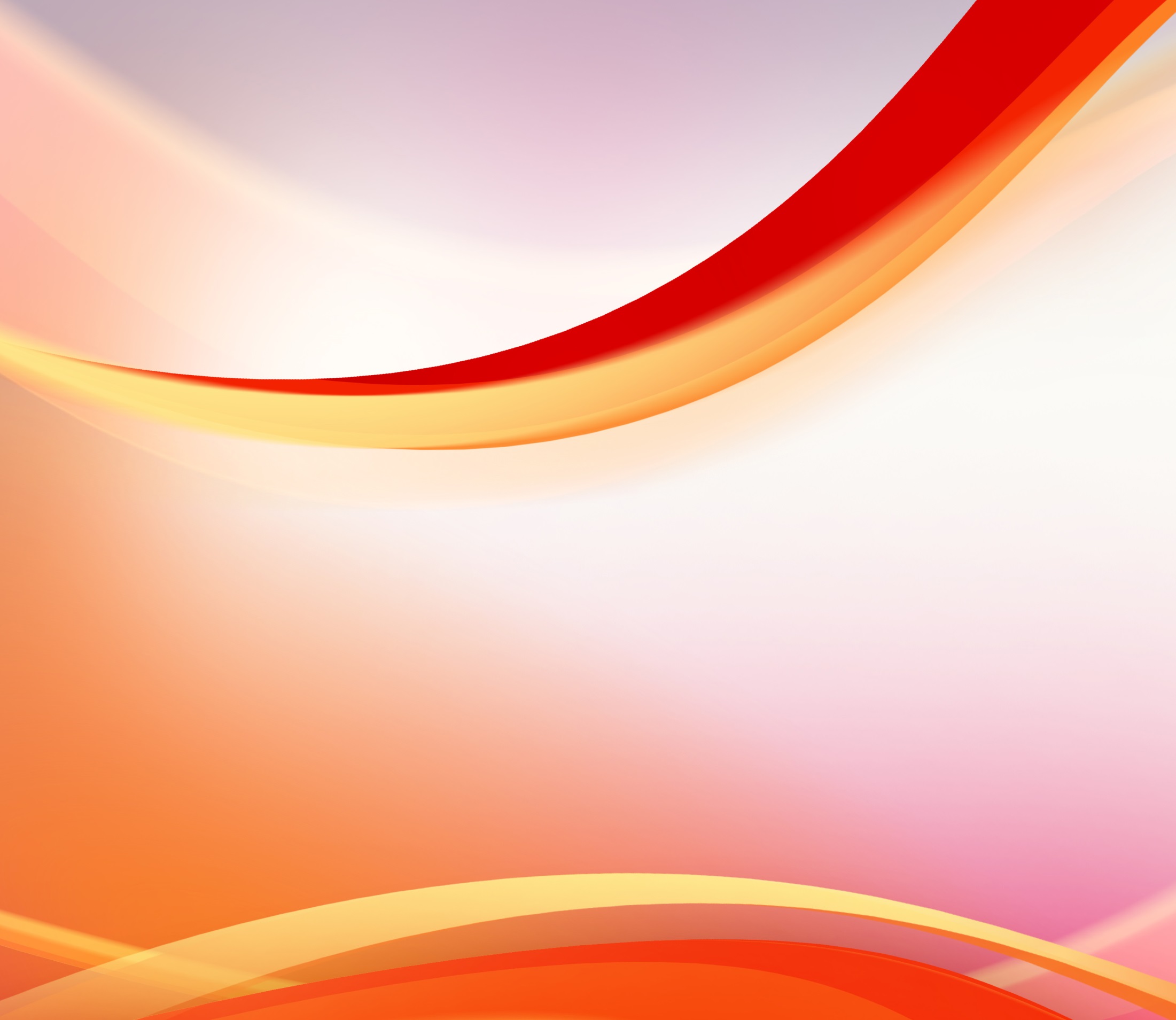 تيطس 2
13مُنْتَظِرِينَ الرَّجَاءَ الْمُبَارَكَ وَظُهُورَ مَجْدِ اللهِ الْعَظِيمِ وَمُخَلِّصِنَا يَسُوعَ الْمَسِيحِ، 14الَّذِي بَذَلَ نَفْسَهُ لأَجْلِنَا، لِكَيْ يَفْدِيَنَا مِنْ كُلِّ إِثْمٍ، وَيُطَهِّرَ لِنَفْسِهِ شَعْبًا خَاصًّا غَيُورًا فِي أَعْمَال حَسَنَةٍ. 15تَكَلَّمْ بِهذِهِ، وَعِظْ، وَوَبِّخْ بِكُلِّ سُلْطَانٍ. لاَ يَسْتَهِنْ بِكَ أَحَدٌ." (تيطس 2)
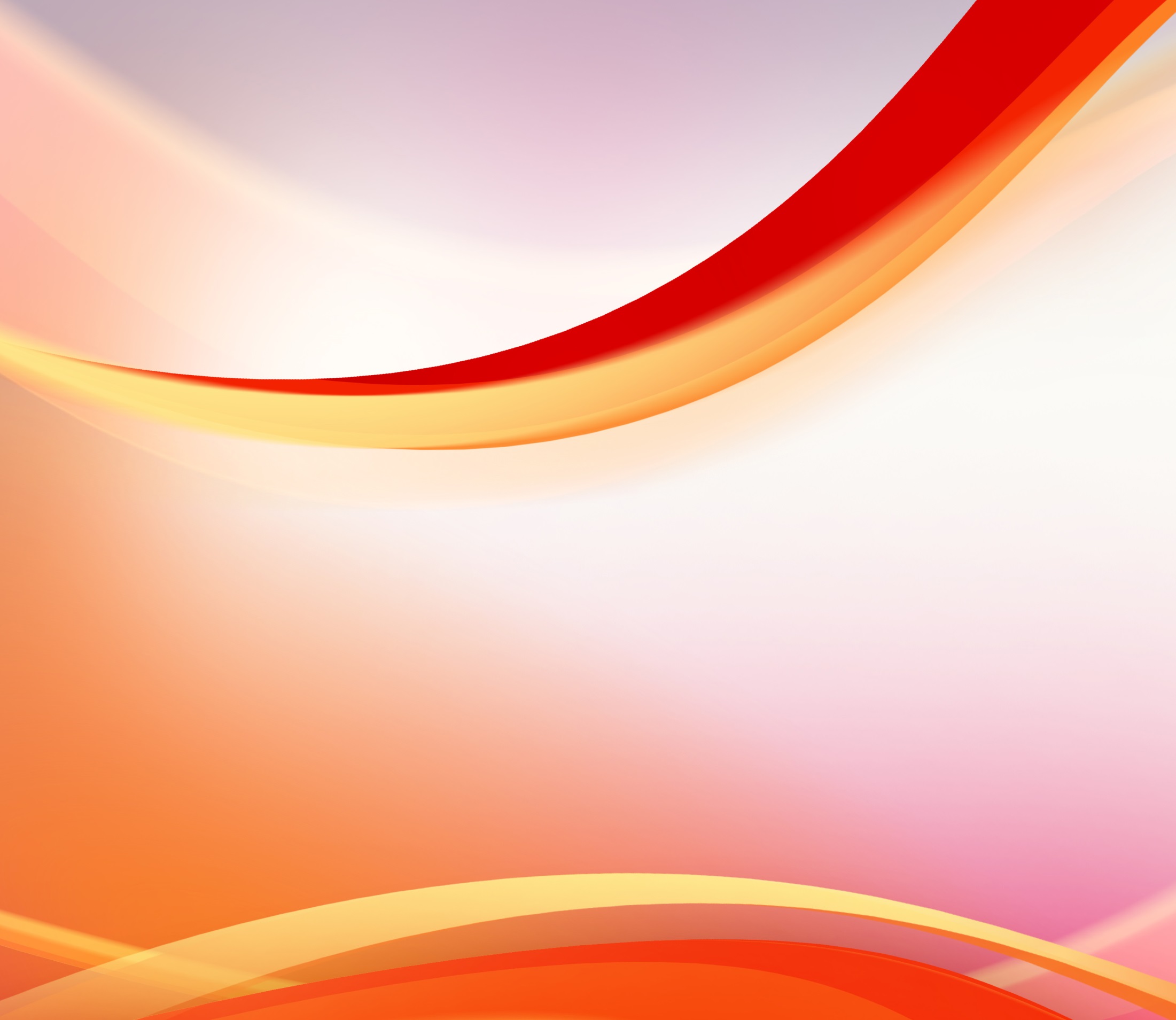 حياة الإيمان
ما بين العقل والمشاعر
أولا. دعوة الله للمؤمن ليعيش حياة التعقّل
ثانيا. ما هي حياة التعقّل؟
حياة مقادة بالمشاعر
       اشعر               افكّر               اتصرّف
 حياة التعقّل
       افكّر              اتصرّف              اشعر
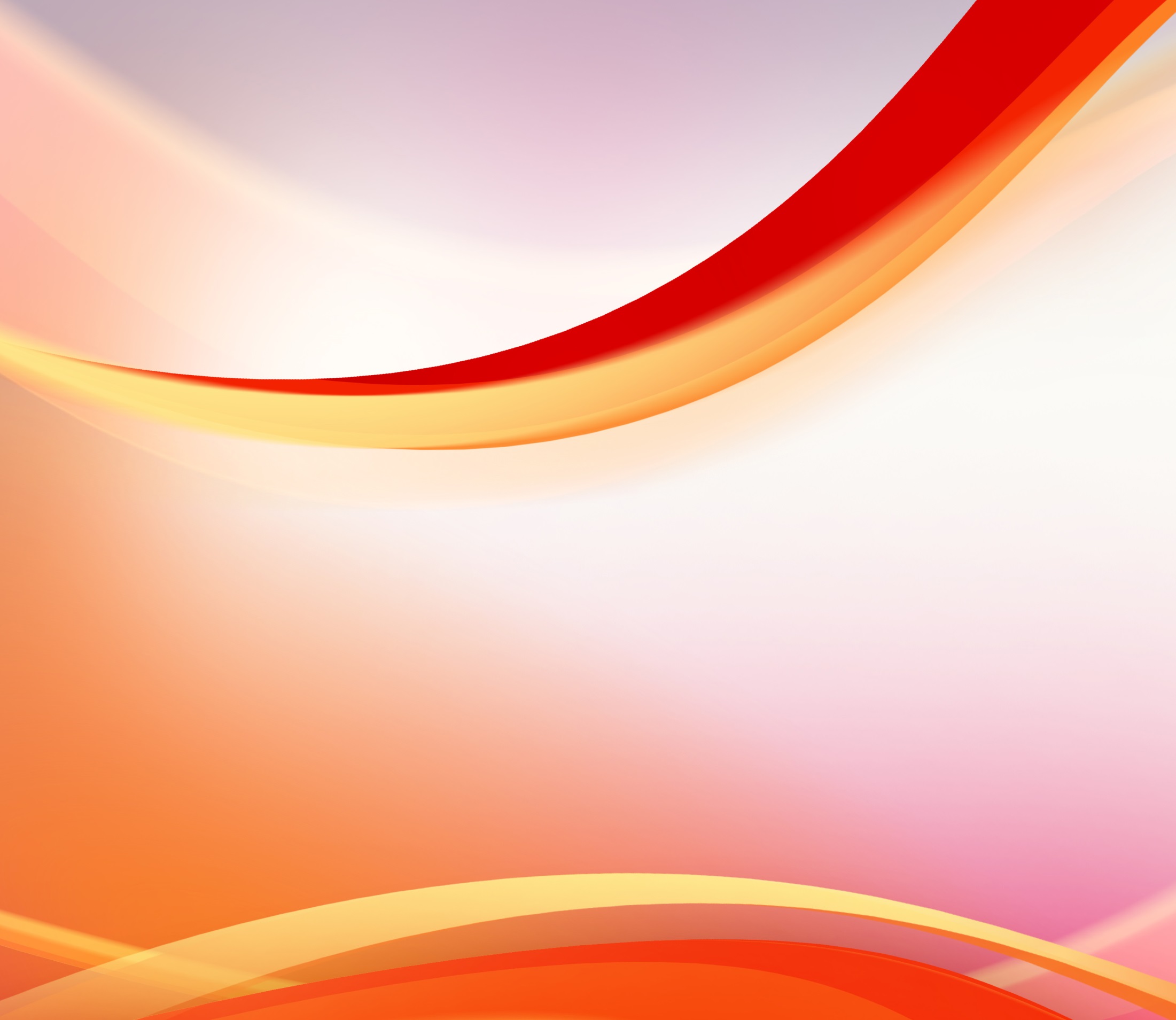 حياة الإيمان
ما بين العقل والمشاعر
ثالثا. لماذا حياة التعقّل؟
       * لأن الفكر هو قلب الإنسان
       * لتجنّب خطر المشاعر
رابعا. أين نحتاج إلى التعقّل؟
      كافة مجالات الحياة
خامسا. كيفيّة العيش بتعقّل؟
          حياة متمحورة حول الكلمة